NA CAMINDA PA GOBERNASHON DI CALIDAD
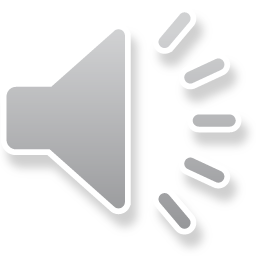 NA CAMINDA PA GOBERNASHON DI CALIDAD
Rebiba Protocol 2000 → Actualisa y implementa di biaha segun e 					           espirito di Raport Calidad (Protocol 2016)

Ruta di tempo	        → Legalisa tur recomendashon (actualisa!) 					             integralmente prome cu 1-1-2017

Conveni sancshon       → Den caso cu Gobierno/Parlamento no cumpli 				           cu e acuerdonan 

Resultado 		        → Gobernashon di calidad lo scapa centenares  				             di miyon di florin pa comunidad di Aruba
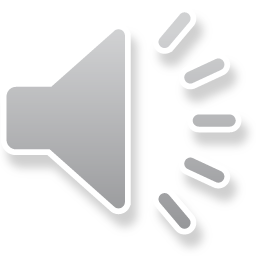 ‘PROTOCOL 2016’
Ta (re)afirma e palabrashonnan manera acorda den Protocol 2000
Ta conveni cu lo implementa e palabrashonnan prome cu 1-1-2017
Ta conveni cu lo actualisa e recomendashonnan segun desaroyo y punto di bista nobo di e ultimo 15 añanan
Ta conveni cu Gobierno y partido politico sigui goberna/actua tur esten den espirito di e palabrashonnan
Ta conveni cu tur stakeholder lo copera pa sigura cu lo cumpli cu e palabrashonnan haci, specialmente en cuanto e tempo di ehecushon y actualisashon di e recomendashonnan
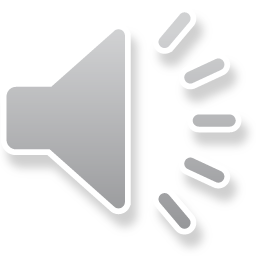